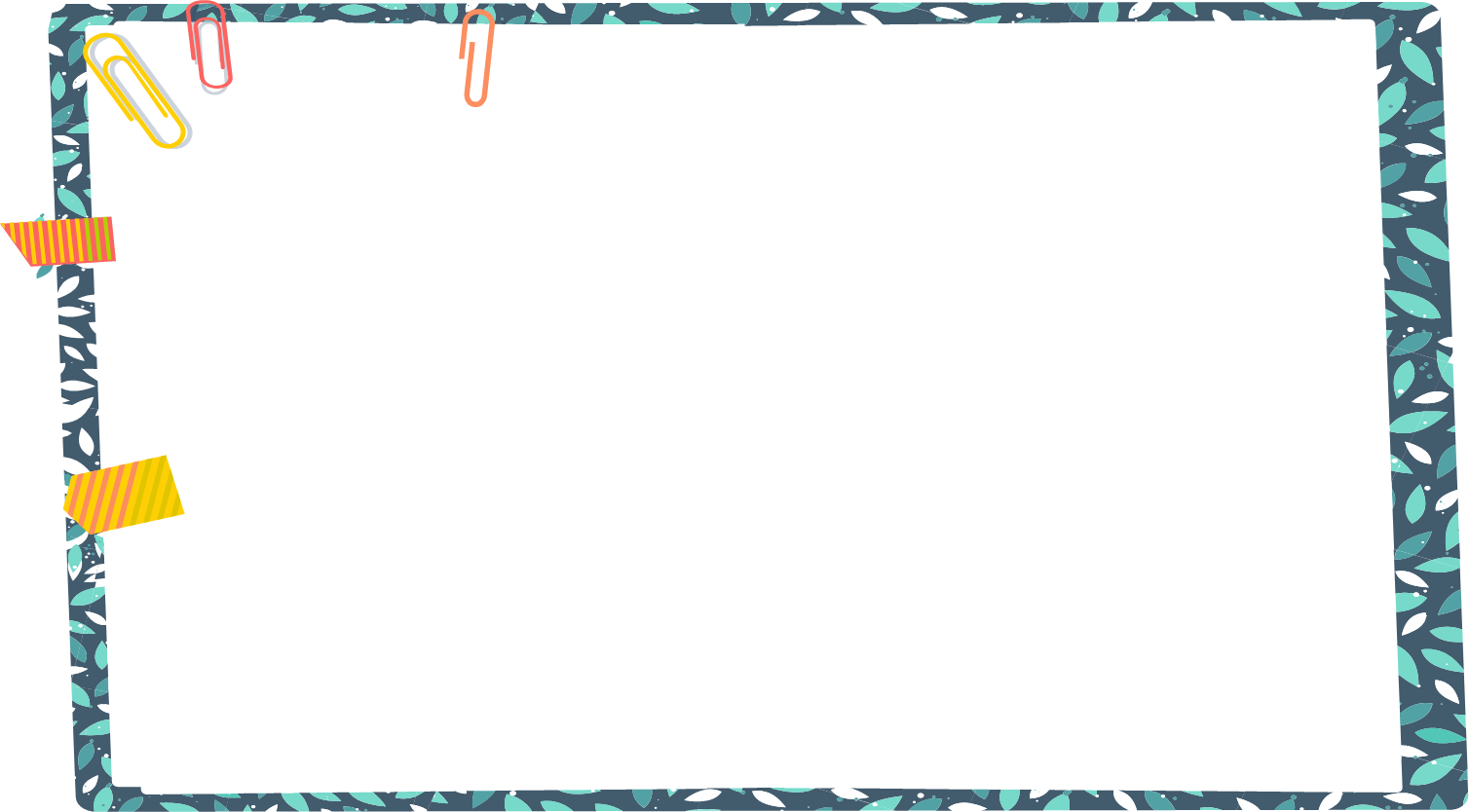 Thứ … ngày … tháng… năm 2023
Tiếng Việt
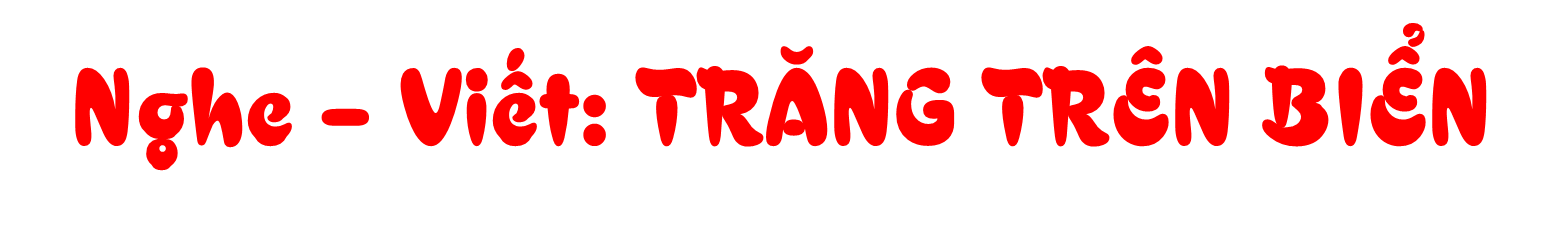 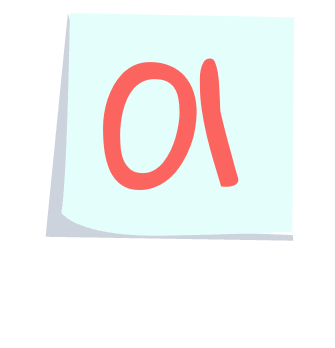 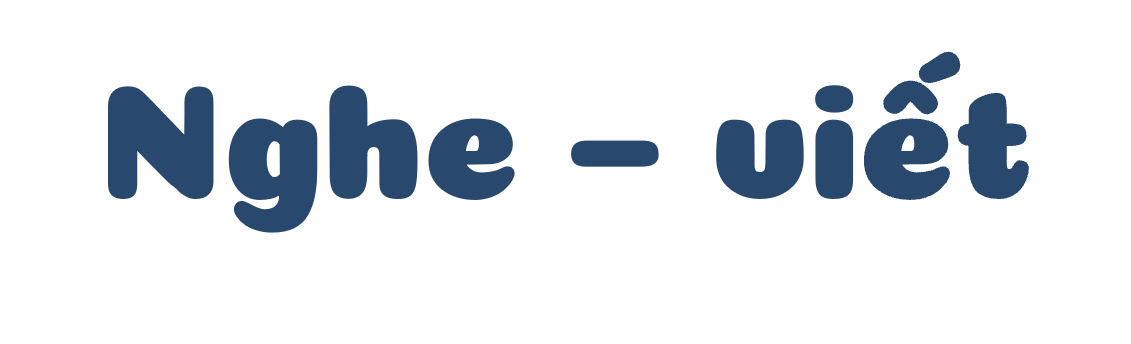 Trăng trên biển
Trăng trên biển
   Trăng trên sông, trên đồng, trên làng quê, tôi đã thấy nhiều. Duy trăng trên biển lúc mới mọc thì đây là lần đầu tiên tôi được thấy. Đẹp quá sức tưởng tượng! Màu lòng đỏ trứng mỗi lúc một sáng hồng lên, rất trong. Càng lên cao, trăng càng nhỏ dần, càng vàng dần, càng nhẹ dần. Bầu trời cũng sáng xanh lên. Mặt nước lóa sáng. Cả một vùng nước sóng sánh, vàng chói lọi.
(Theo Trần Hoài Dương)
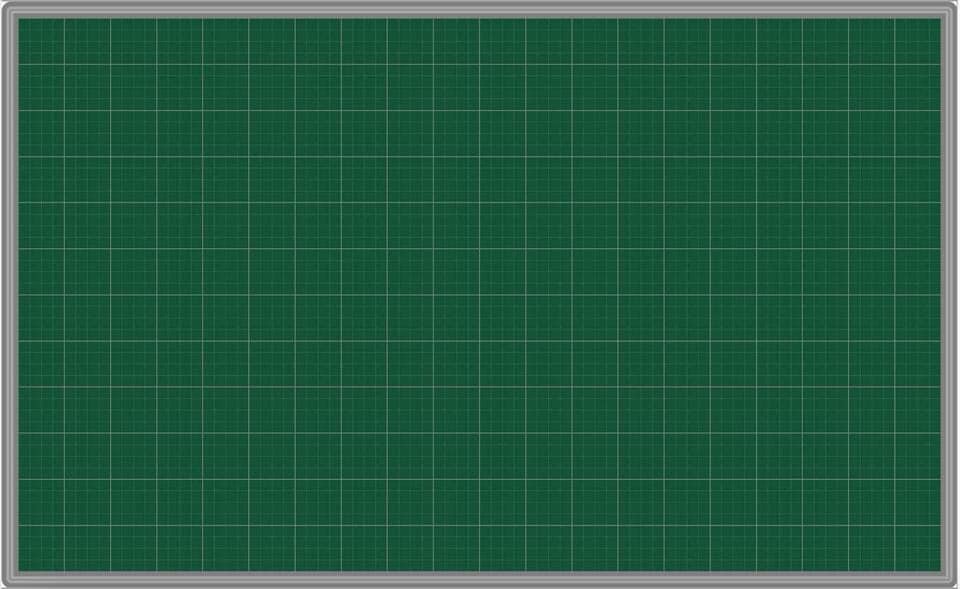 Tςăng trên biển
Tǟăng Λłn sŪg, Λłn đŬg, Λłn làng ǕΜ, Ǉċ đã κấy ηΗϛu. Duy trăng trên
λμϜn lúc jƞ jǌ κì đây là lần đầu ǇΗłn Ǉċ đưϑ κấy. Đẹp Ǖίá ǧẁc Ǉưŋg ǇưŖg! Màu
Màu lŜg đỏ Ǉrứng jĕ lúc jŎ sáng hŬg Δłn, ǟất ǇrΪg.  Càng Δłn cao, trăng càng
ηỏ dần, càng vàng dần, càng · dần.  Bầu ǇrƟ cũng sáng xaζ Δłn.  Mặt wưϐ
lƢ sáng.  Cả jŎ νǽng wưϐ sŗg sáζ, vàng εĀ lĊ.
(Theo Tςần Hoài Dương)
Đọc thầm đoạn văn và thực hiện các yêu cầu sau:
1. Gạch chân dưới tiếng/từ khó đọc, dễ viết sai.
2. Em cần lưu ý điều gì khi trình bày bài viết.
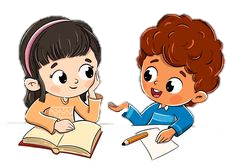 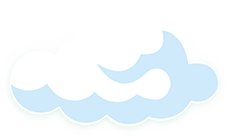 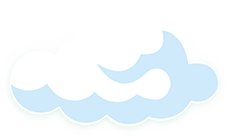 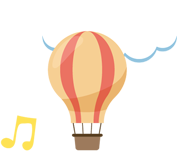 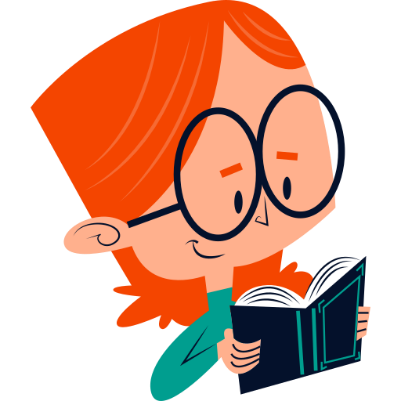 Cùng luyện từ khó
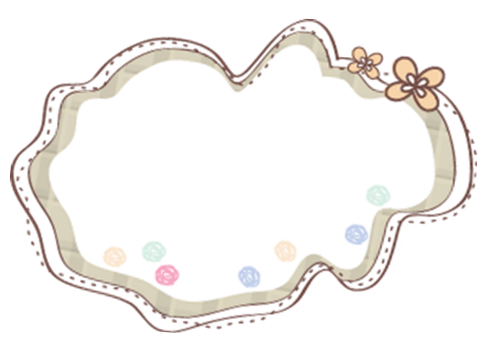 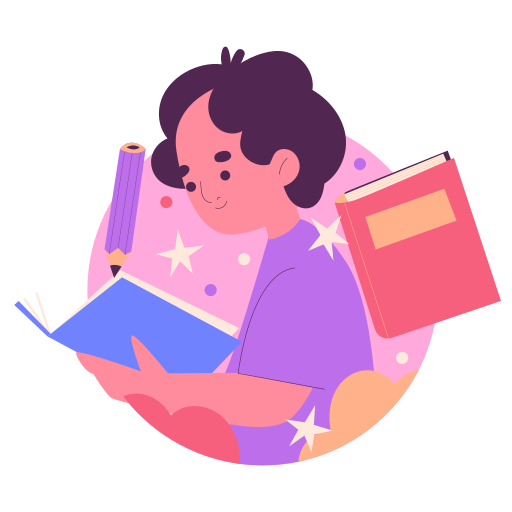 sáng hồng
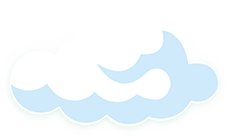 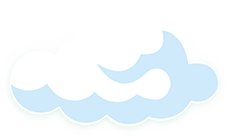 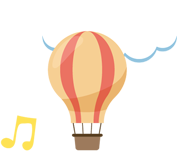 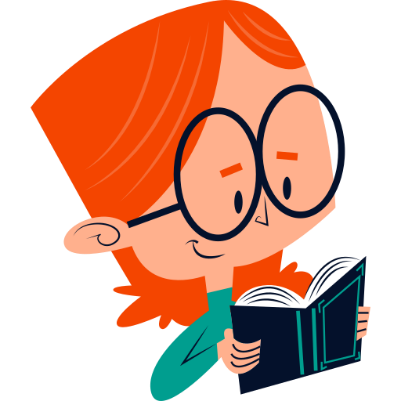 Cùng luyện từ khó
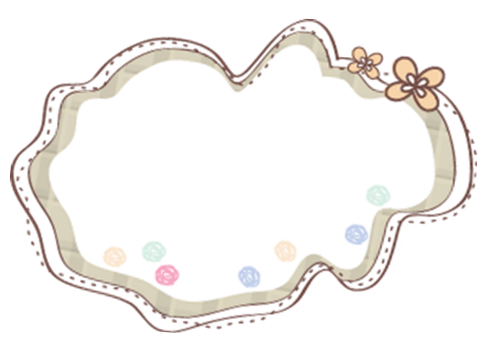 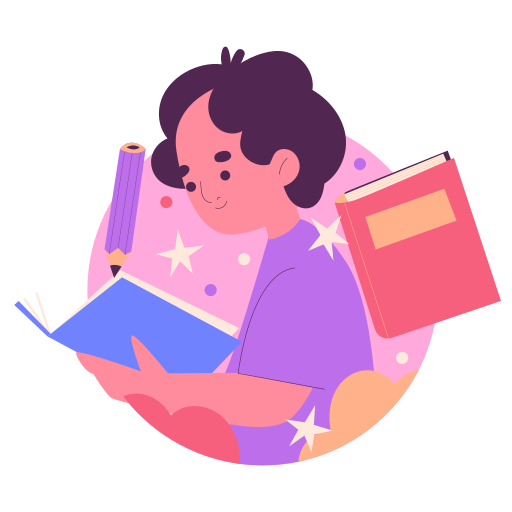 sáng xanh
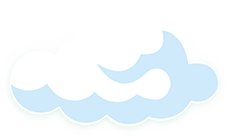 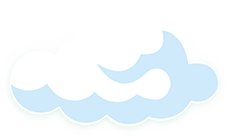 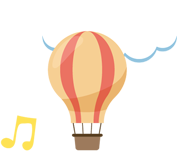 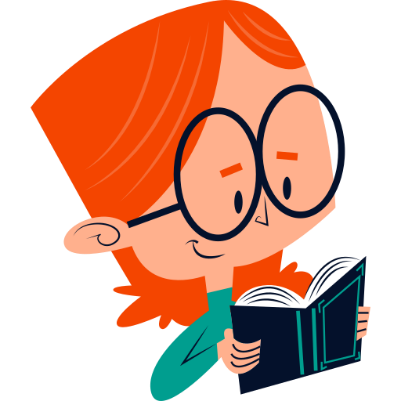 Cùng luyện từ khó
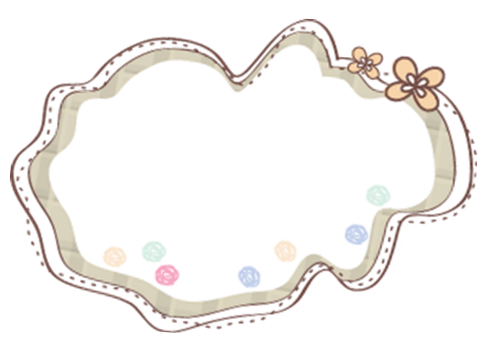 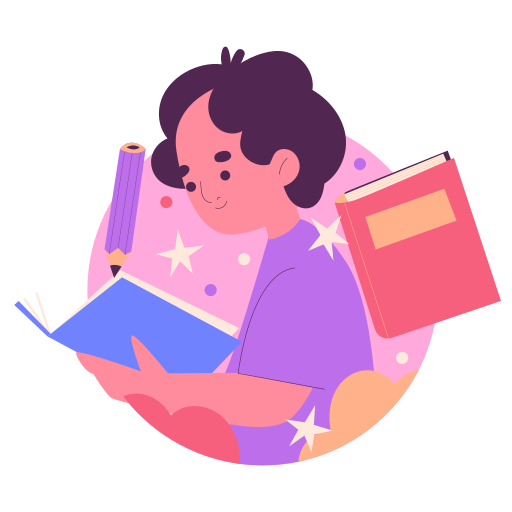 lóa sáng
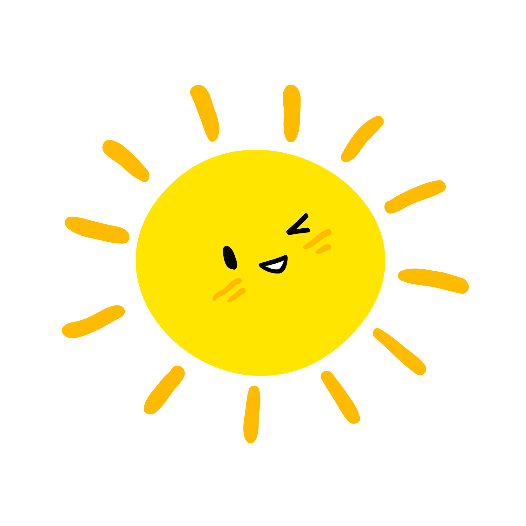 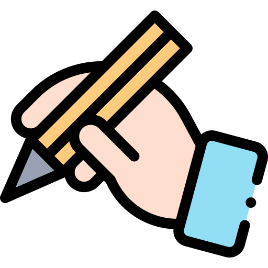 Lưu ý khi trình bày
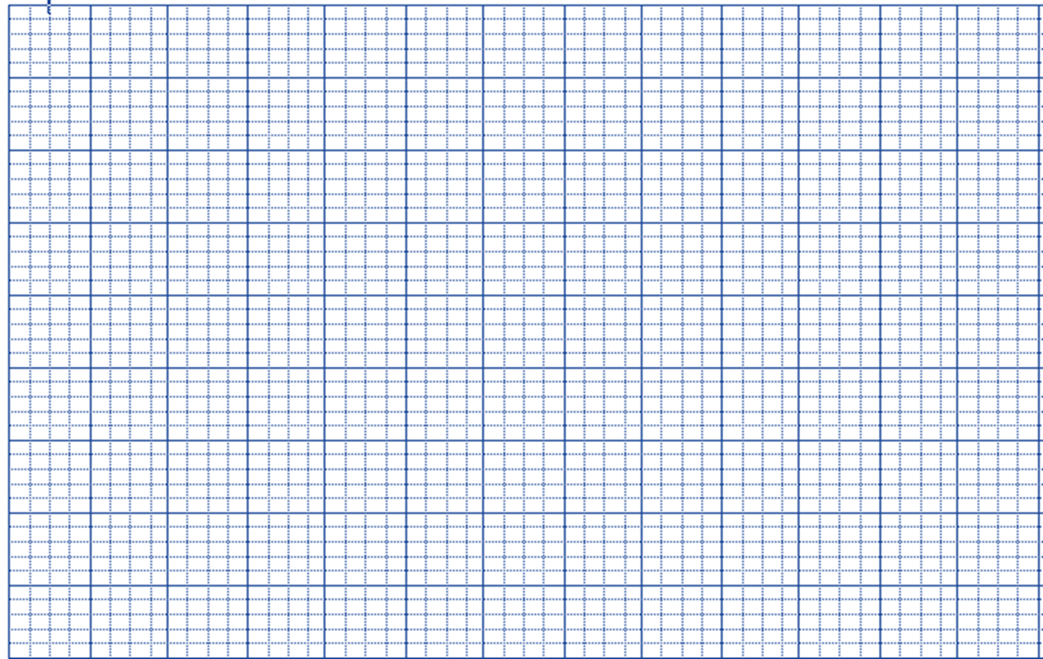 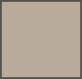 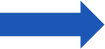 Tǟăng Λłn sŪg
Lùi vào 1 ô ly
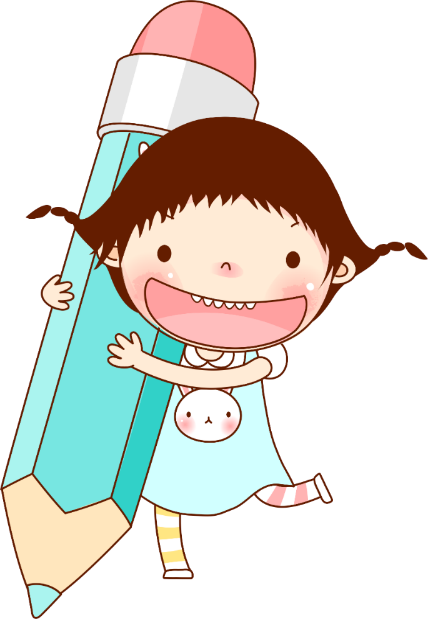 Cuối mỗi câu có dấu chấm
Lưu ý về tư thế khi ngồi viết
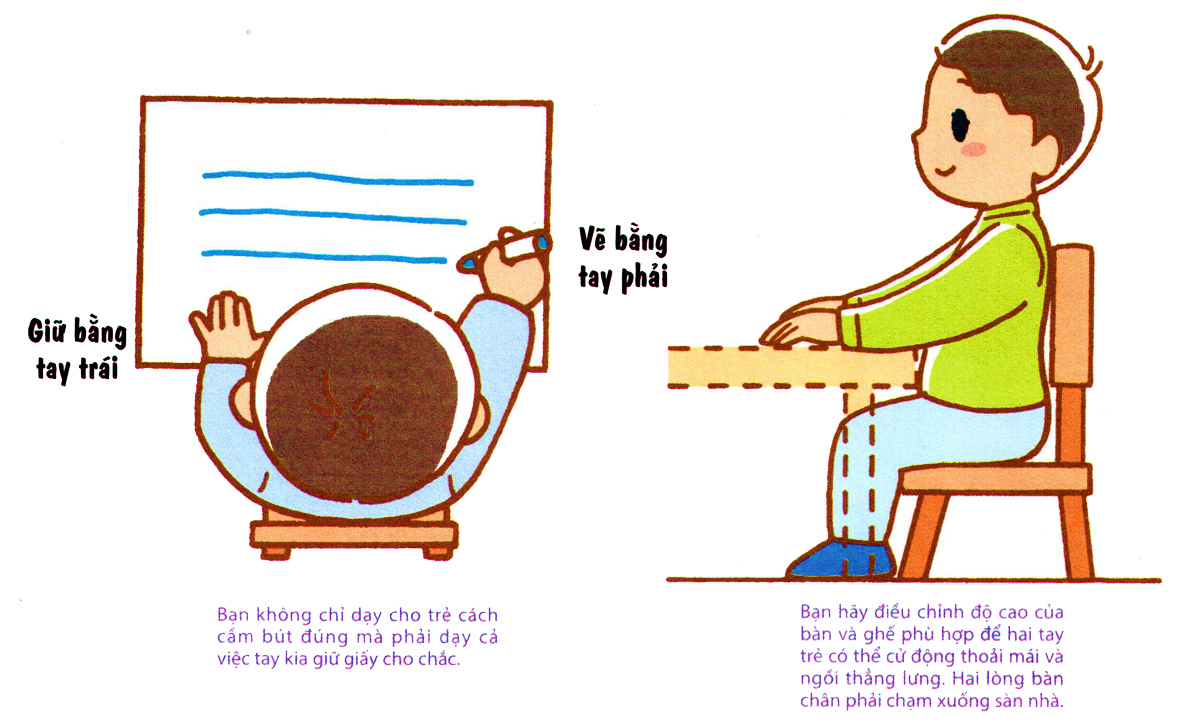 1 tay cầm viết
1 tay giữ trang vở
Viết bằng tay phải
Thẳng lưng
Chân đặt đúng vị trí
Giữ bằng tay trái
Khoảng cách từ mắt đến vở 25 – 30cm
Chính tả
Trăng trên biển
Tiêu chí đánh giá
1  Sai không quá 5 lỗi 
2  Chữ viết rõ ràng, sạch đẹp
3  Trình bày đúng hình thức
Em hãy tự đánh giá phần viết của mình và của bạn
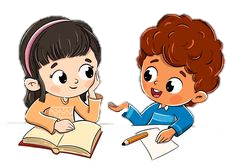 Làm bài tập a hoặc b
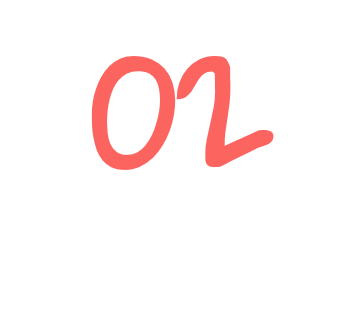 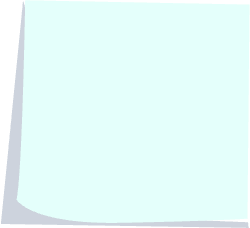 a. Chọn tiếng phù hợp thay cho ô vuông
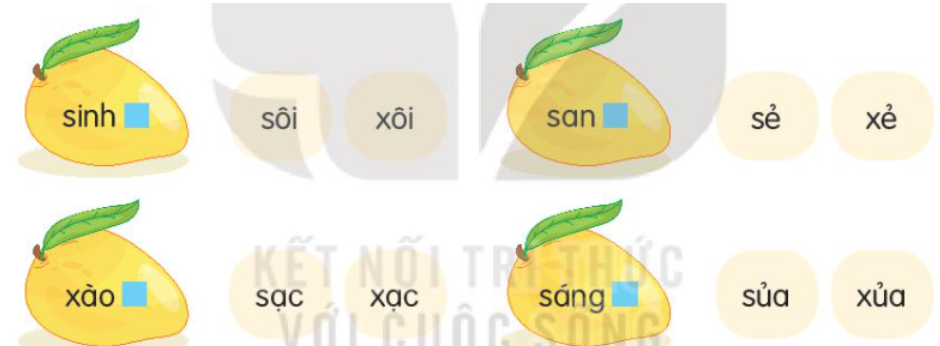 b. Tìm từ ngữ có tiếng chứa vần ăt hoặc ăc có nghĩa như sau:
- Tàu thuyền vướng vào chỗ cạn không đi được
- Hoạt động thu hoạch lúa
- Làm sạch quần áo bằng cách vò, giũ trong nước
mắc
gặt
giặt
3. Đặt 2 câu với từ ngữ tìm được ở bài tập 2
Hàng chục chiếc xe ô tô bị mắc cạn trên đường phố.
Các bác nông dân đang gặt lúa ngoài đồng.
Em thường tự giặt áo sơ mi của mình.
Về nhà
Kể cho người thân nghe câu chuyện “Cóc kiện trời” và chia sẻ cảm nghĩ về nhân vật cóc.
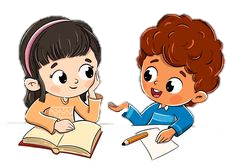 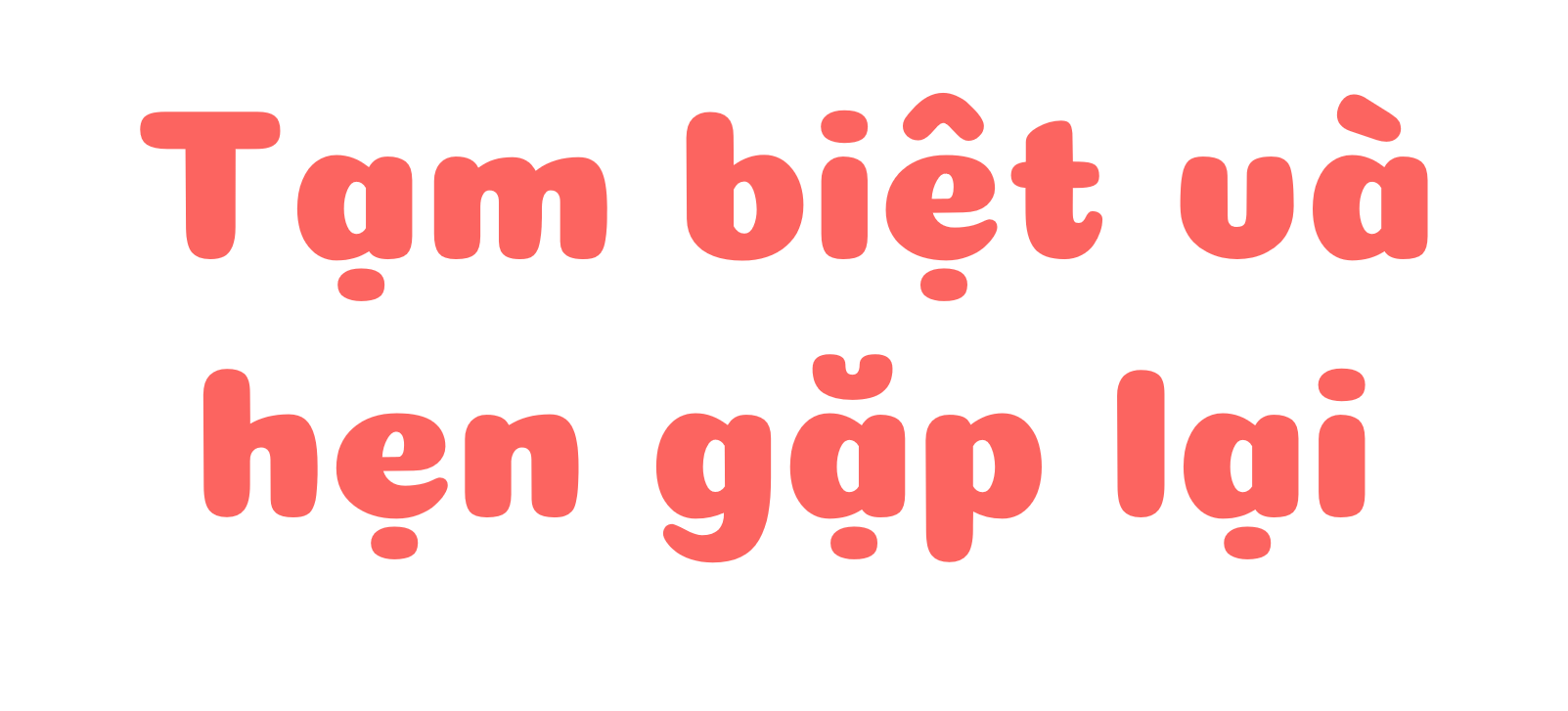